MėnesiaiĮrašyk praleistas raides ir gerai įsižiūrėk į paveikslėlius. Papasakok, ką matai.
Kauno lopšelis-darželis „Liepaitė“
Mokytoja Renata Grėbliūnė
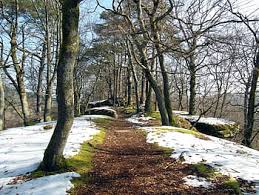 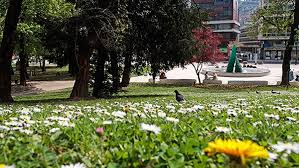 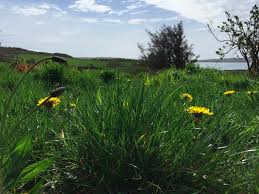 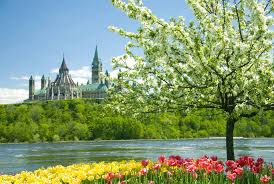 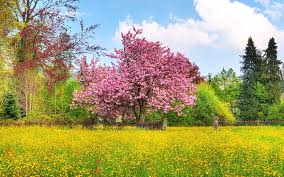 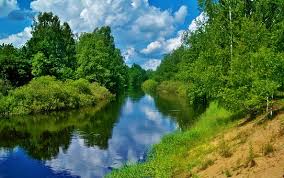 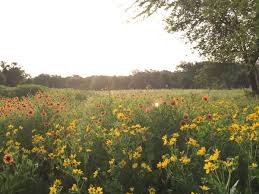 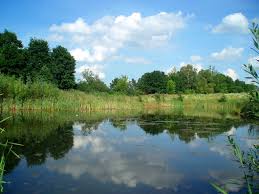 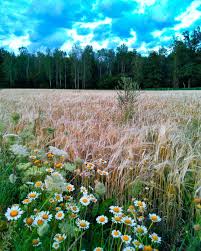 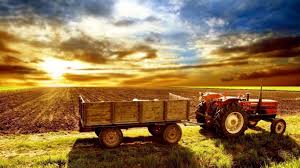 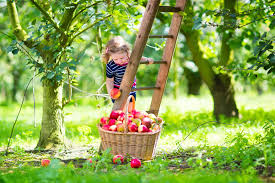 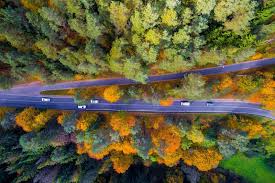 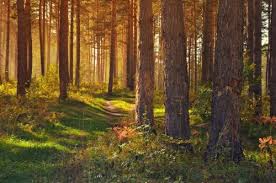 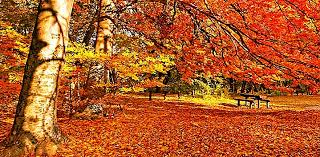 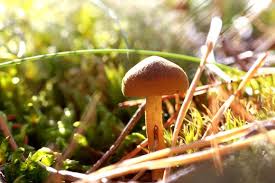 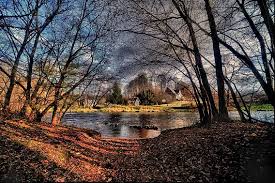 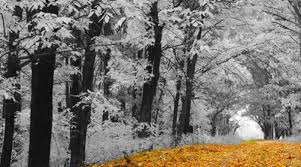 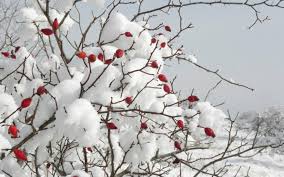 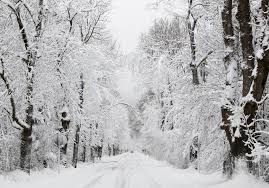